LEDS Global Partnership 2015 Annual Workshop
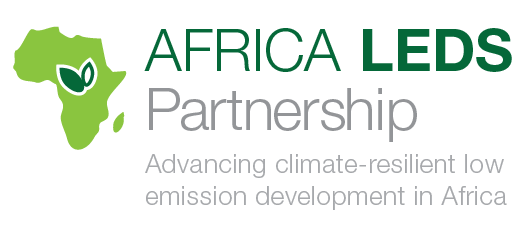 Updates on Africa LEDS Partnership (AfLP)
AfLP  Secretariat: The Energy Center, KNUST, Ghana and IREN, Nangui Abrogoua University Cote d’Ivoire
October 14, 2015 in Punta Cana, Dominican Republic
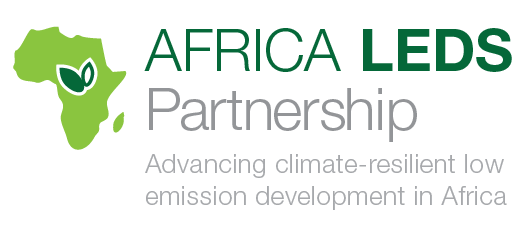 Steering Committee

African Development Bank (AfDB)
African Union Commission (AUC)
BMU/GIZ
Climate & Development Knowledge Network (CDKN)
ECOWAS Centre for RE & EE (ECREEE)
European Commission 
Global Green Growth Institute (GGGI)
Government of Cameroon
Government of Cote D’Ivoire (co-chair)
Government of the DRC 
Government of Kenya (co-chair)
Government of South Africa 
KNUST – Ghana 
United Nations Development Programme (UNDP)
United Nations Economic Commission for Africa (UNECA)
University Nangui Abrogoua 
US Agency for International Development (USAID)
World Bank
Africa LEDS Partnership
Mission: To promote low carbon emissions climate resilient development, in support of poverty alleviation, job creation and environmental management in Africa.
Objectives: 
Promote information exchange and coordination among LEDS programs and country institutions undertaking and supporting LEDS; 
Cultivate and support LEDS champions across Africa; 
Enhance capacity for LEDS design and implementation in Africa
Secretariat
KNUST- Ghana
Nangui Abrogoua University
To learn more and join the AfLP, please visit:
http://ledsgp.org/AfricaLEDS
October 14, 2015 in Punta Cana, Dominican Republic
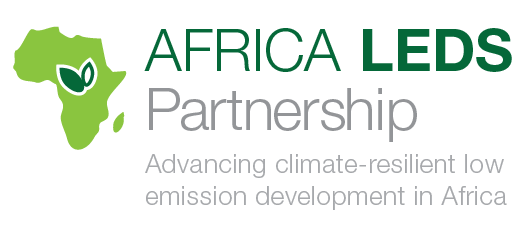 AfLP Priorities 2015
October 14, 2015 in Punta Cana, Dominican Republic
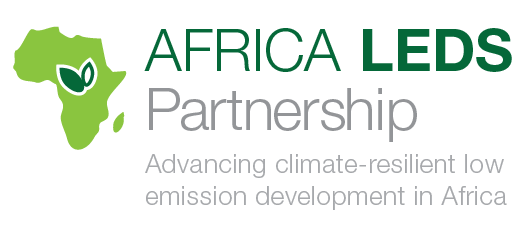 Main activities conducted and achievements- 2015 (1/2)
October 14, 2015 in Punta Cana, Dominican Republic
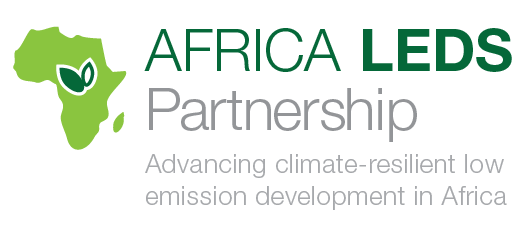 Main activities conducted and achievements- 2015 (2/2)
October 14, 2015 in Punta Cana, Dominican Republic